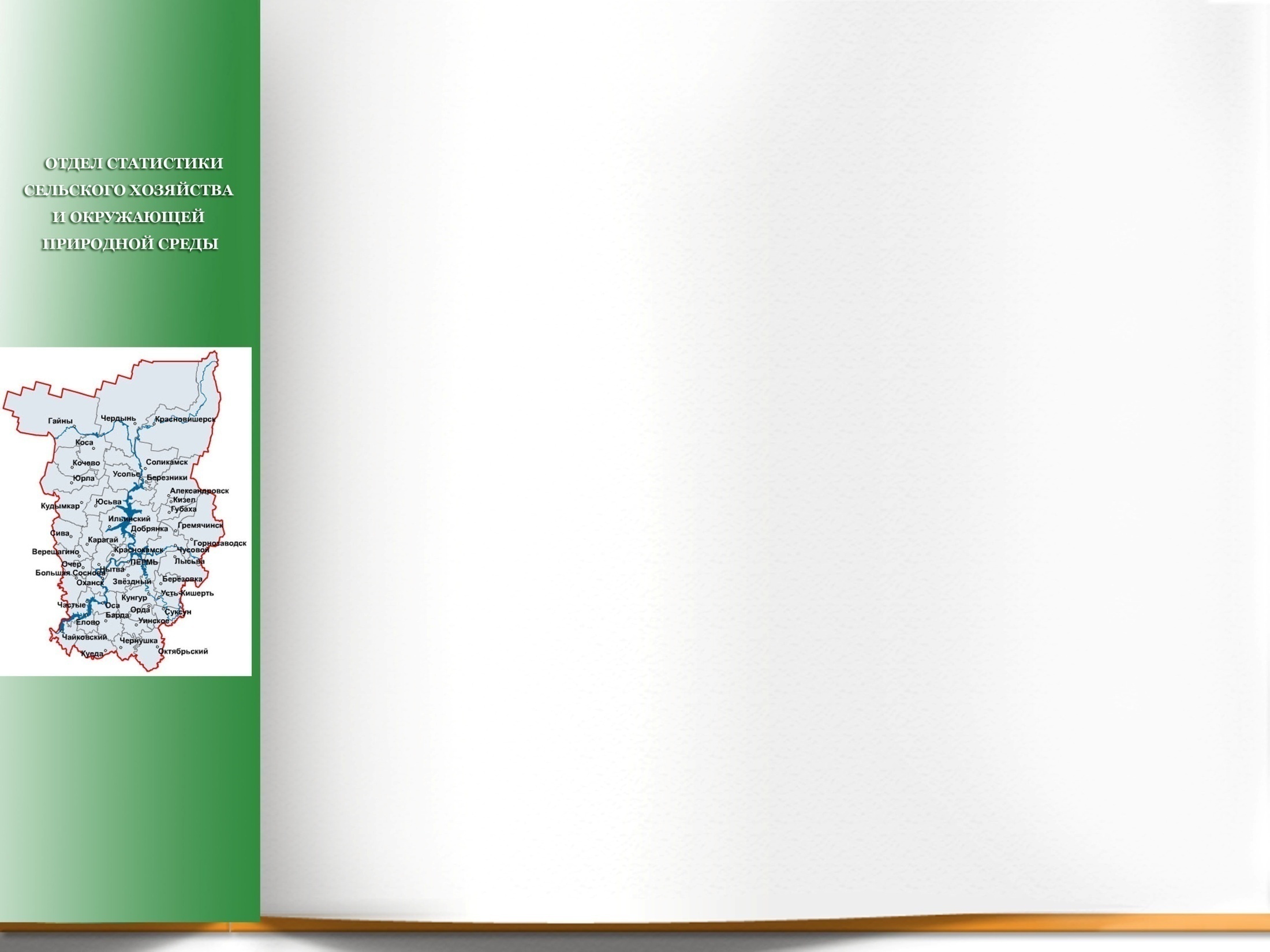 О первоочередных мерах по подготовке к проведению Всероссийской сельскохозяйственной переписи 2016 года
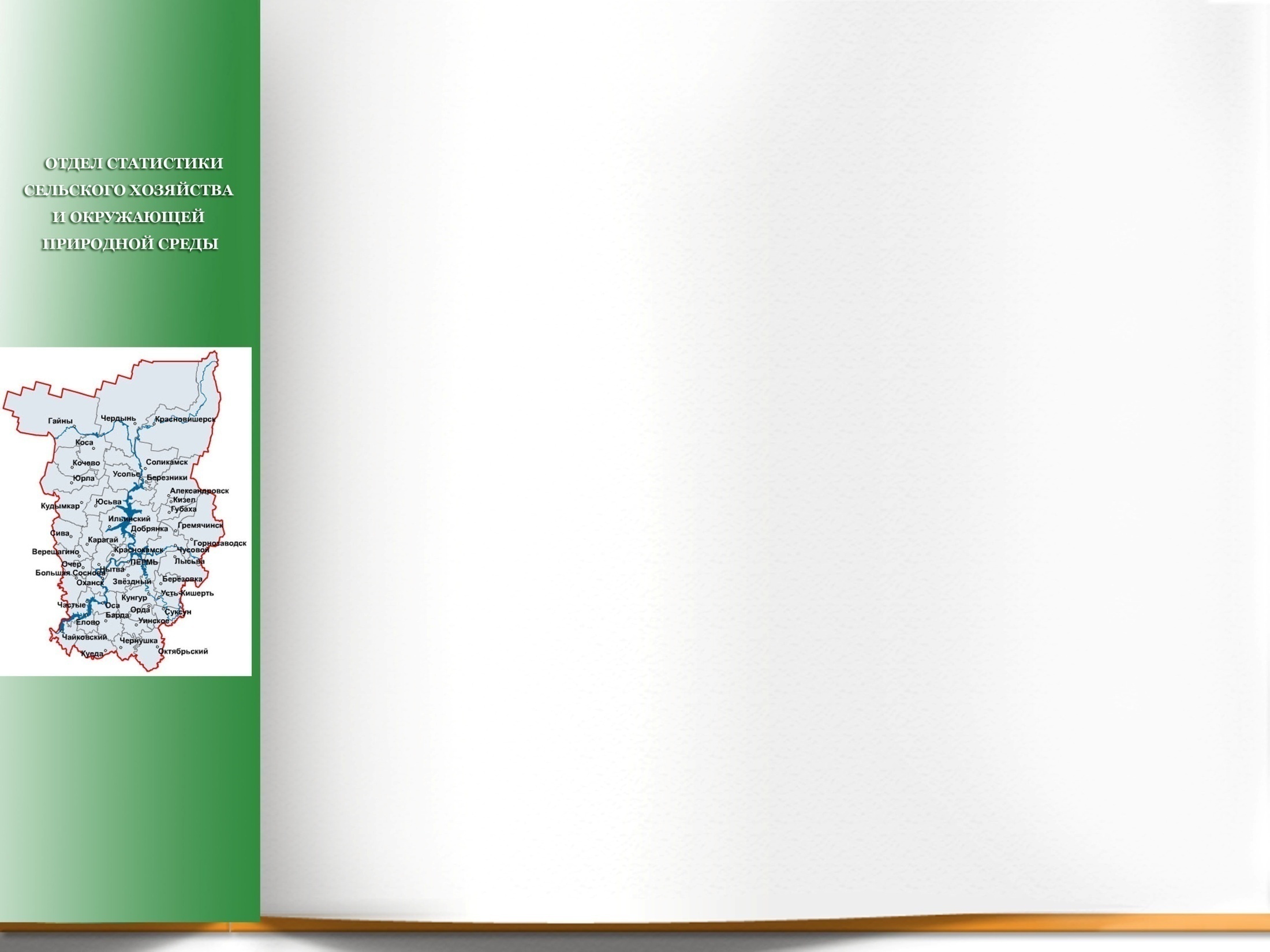 Постановление Правительства Российской Федерации 
от 10 апреля 2013г. № 316"Об организации Всероссийской сельскохозяйственной переписи
 2016 года"

 Сроки проведения: с 1 июля по 15 августа 2016 года,                                         в труднодоступных и отдаленных местностях – 
с 15 сентября по 15 ноября 2016 года;

Объекты переписи: 
 собственники 
 пользователи
 владельцы
 арендаторы, 

- владельцы сельскохозяйственных животных.
земельных участков, предназначенных или используемых для производства сельскохозяйственной продукции
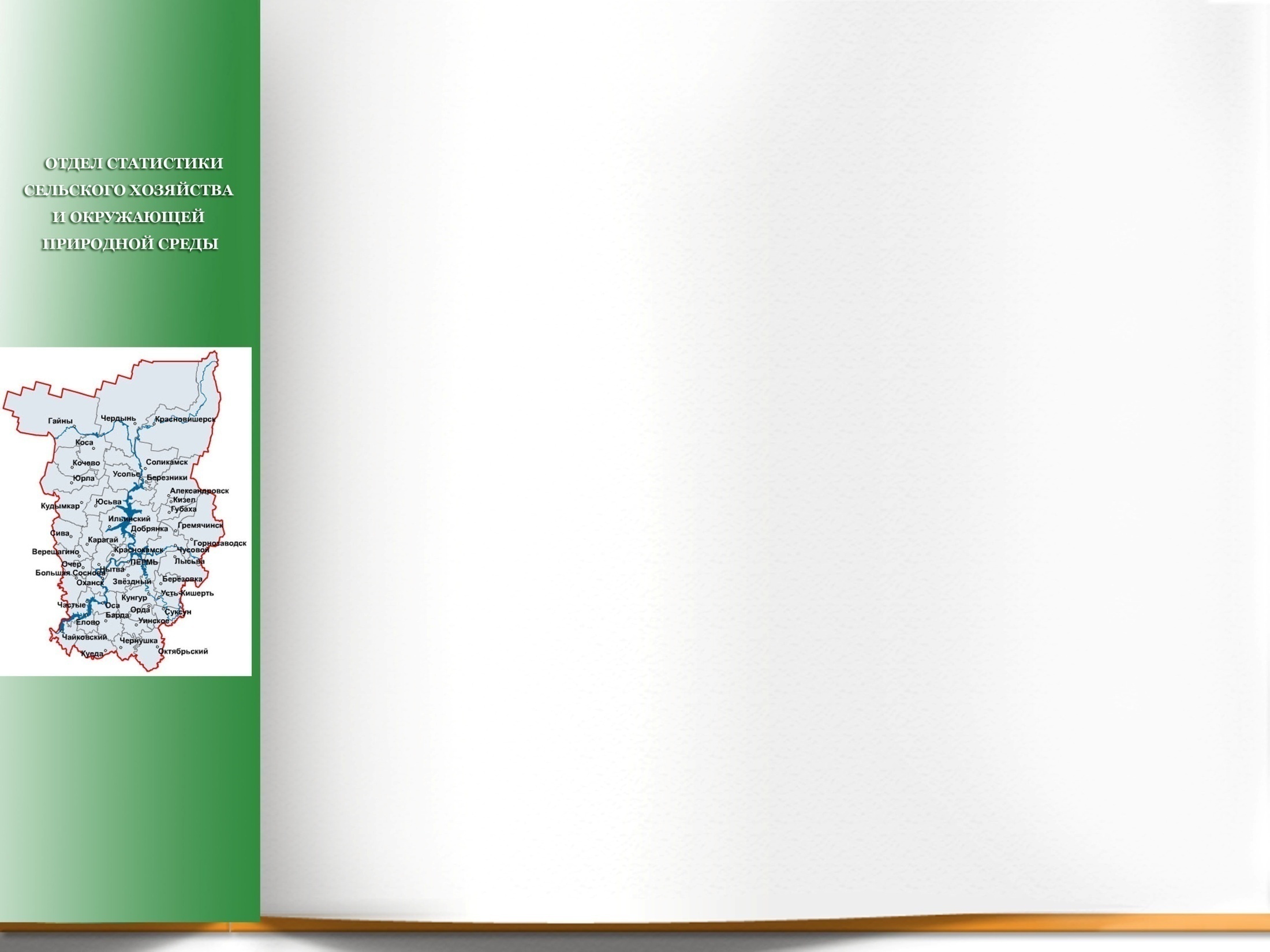 Вторая Всероссийская сельскохозяйственная перепись    будет проводиться в рамках Всемирного раунда сельскохозяйственных переписей в соответствии с рекомендациями Продовольственной и сельскохозяйственной организации Объединенных Наций (ФАО ООН) и прочих международных организацийДва компонента интегрированной статистической системы:1) сельскохозяйственная перепись, в результате которой будут получены структурные данные по сельскому хозяйству, то есть такие данные, которые с течением времени остаются относительно постоянными (изменяются медленно); 2) программа сельскохозяйственных выборочных обследований, которая основывается на сельскохозяйственной переписи и реализуется с целью получения в дополнение к структурным данным необходимых текущих сведений о функционировании сельского хозяйства.
История сельскохозяйственных переписей в России
1916 год – Первая Всероссийская  сельскохозяйственная перепись    
1920 год – Вторая сельскохозяйственная перепись   (переход к новой экономической политике)
        	
 2006 год – Третья сельскохозяйственная перепись (первая  в новых экономических условиях). Использованы современные информационные технологии

2016 год – грядущая сельскохозяйственная перепись
 
Основными задачами, как и 100 лет назад остаются:

- продовольственная безопасность;

- совершенствование законодательной базы и Реестра сельскохозяйственных земель.
Основные  задачи Первой сельскохозяйственной переписи:
 - сбор материалов для проведения продовольственной компании для построения плана снабжения армии и населения хлебными и мясными продуктами;
- сбор сведений по земельной статистике, необходимых для решения основных вопросов аграрного законодательства.
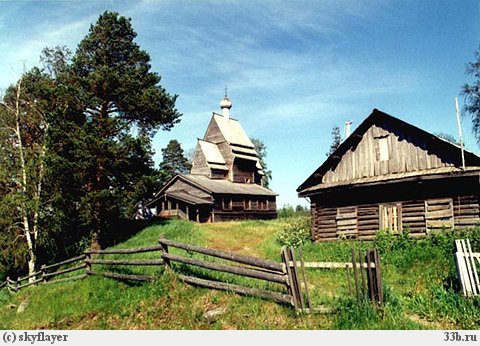 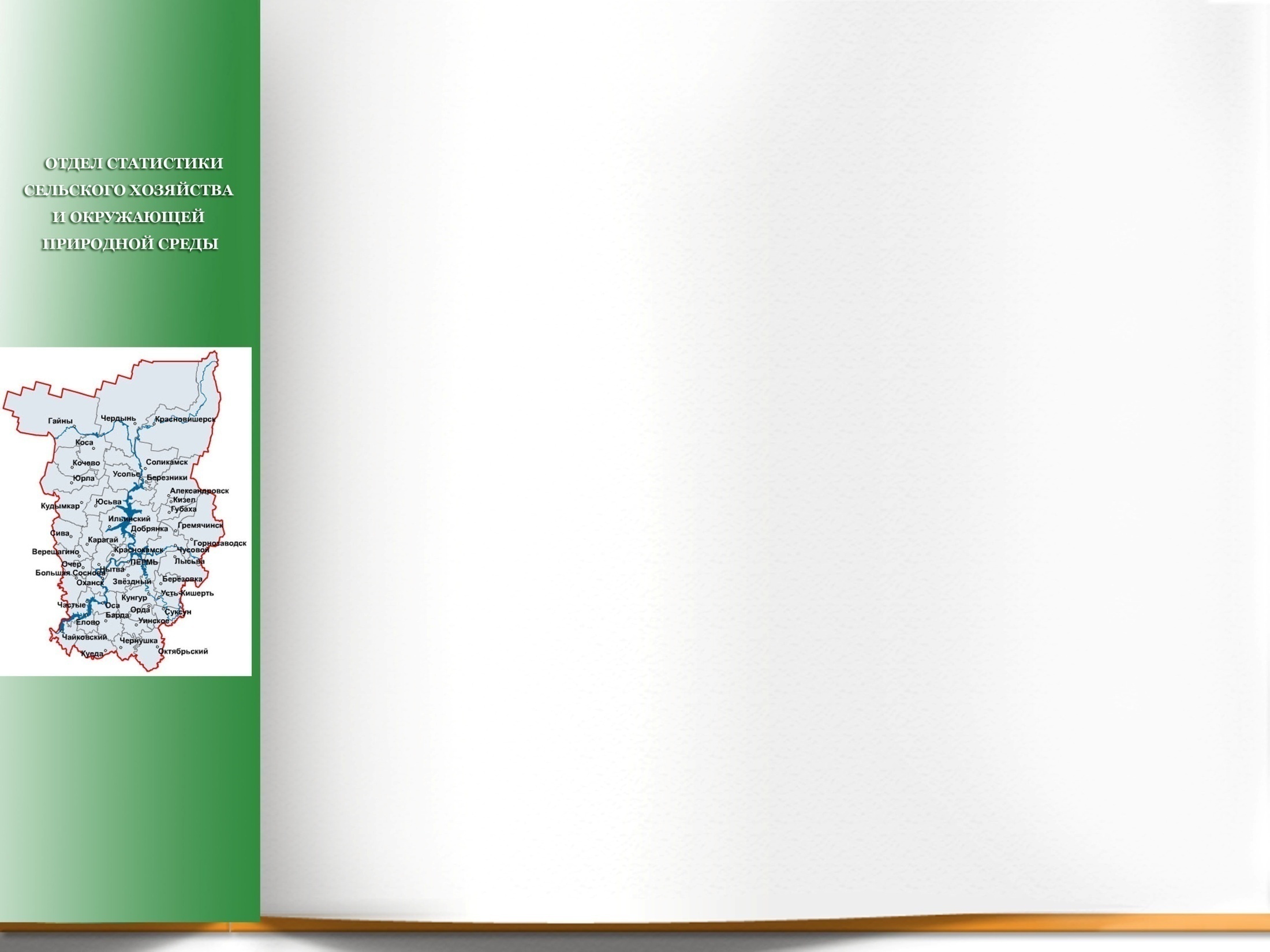 Законодательные и нормативные акты
Постановление Правительства Российской Федерации от 10 апреля 2013г. № 316 "Об организации Всероссийской сельскохозяйственной переписи 2016 года»
РАСПОРЯЖЕНИЕ ПРАВИТЕЛЬСТВА Российской Федерации от 03.11.2012 №2062-р 
 РАСПОРЯЖЕНИЕ ПРАВИТЕЛЬСТВА Российской Федерации от 08.06.2011 №976-р
 Приказ Росстата от 16.11.2012 №609    "О мерах по реализации распоряжения Правительства Российской Федерации от 3 ноября 2012 г. № 2062-р" 
Приказ Росстата от 01.06.2012 №335 "О подготовке к пробной сельскохозяйственной переписи 2012 года" 
 Приказ Росстата от 26.06.2012 №362  "О внесении изменений в Приказ Росстата от 1 июня 2012г. №335 "О подготовке к пробной сельскохозяйственной переписи 2012 года
  Приказ Росстата от 29.06.2012 №368    "Об утверждении статистического инструментария для проведения пробной сельскохозяйственной переписи 2012 года" 
    Приказ Росстата от 24 мая 2013 № 188    "О первоочередных мерах по реализации постановления Правительства Российской Федерации от 10 апреля 2013 г. № 316" 
 Приказ Росстата от 12 сентября 2013 № 363    "О создании Комиссии Росстата по Всероссийской сельскохозяйственной переписи 2013 года" 
Приказ Росстата 22 октября 2013 года № 418
 Приказ Росстата 22 октября 2013 года № 418    "О календарном плане мероприятий на 2014 - 2018 годы по подготовке и проведению Всероссийской сельскохозяйственной переписи 2016 года,     автоматизированной обработке, подведению итогов переписи, их официальной публикациий           
     - Календарный план мероприятий на 2014 - 2018 годы по подготовке и проведению Всероссийской сельскохозяйственной переписи 2016 года, автоматизированной  обработке, подведению итогов переписи, их официальной публикации
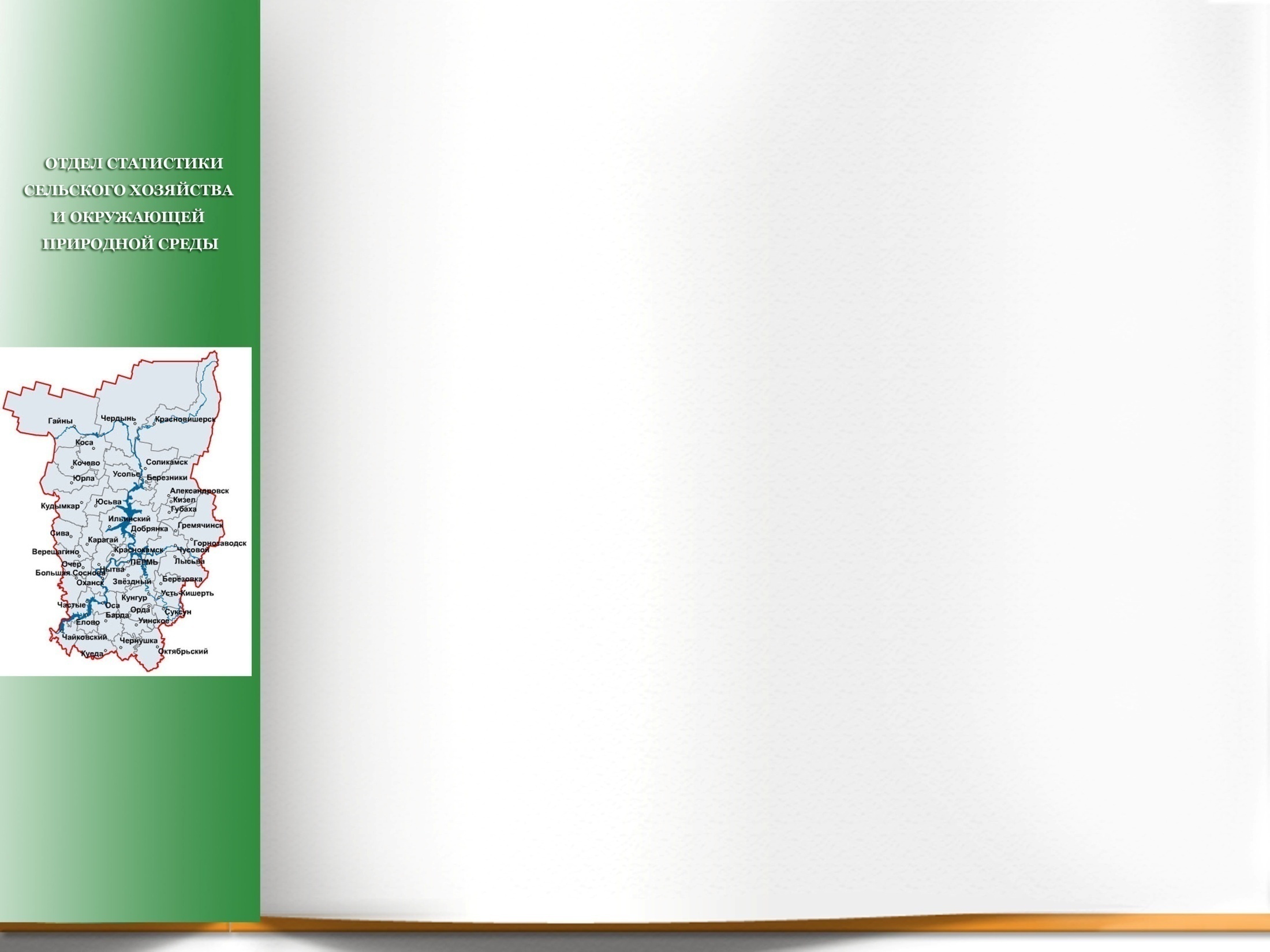 Проекты форм переписных листов для проведения Всероссийской сельскохозяйственной переписи 2016 года
Переписной лист сельскохозяйственных организаций (кроме микропредприятий)» –  форма № 1

«Переписной лист микропредприятий» – форма № 1-М (новая форма)

«Переписной лист крестьянских (фермерских) хозяйств и индивидуальных предпринимателей» – форма № 2

«Переписной лист личных подсобных и других индивидуальных хозяйств населения» – форма № 3

« «Переписной лист садоводческих, огороднических и дачных некоммерческих объединений граждан» – форма № 4

«Приложение к переписному листу садоводческих, огороднических и дачных некоммерческих объединений граждан» – форма № 4-ПР (для заполнения по участкам, попавшим в выборочное статистическое обследование).
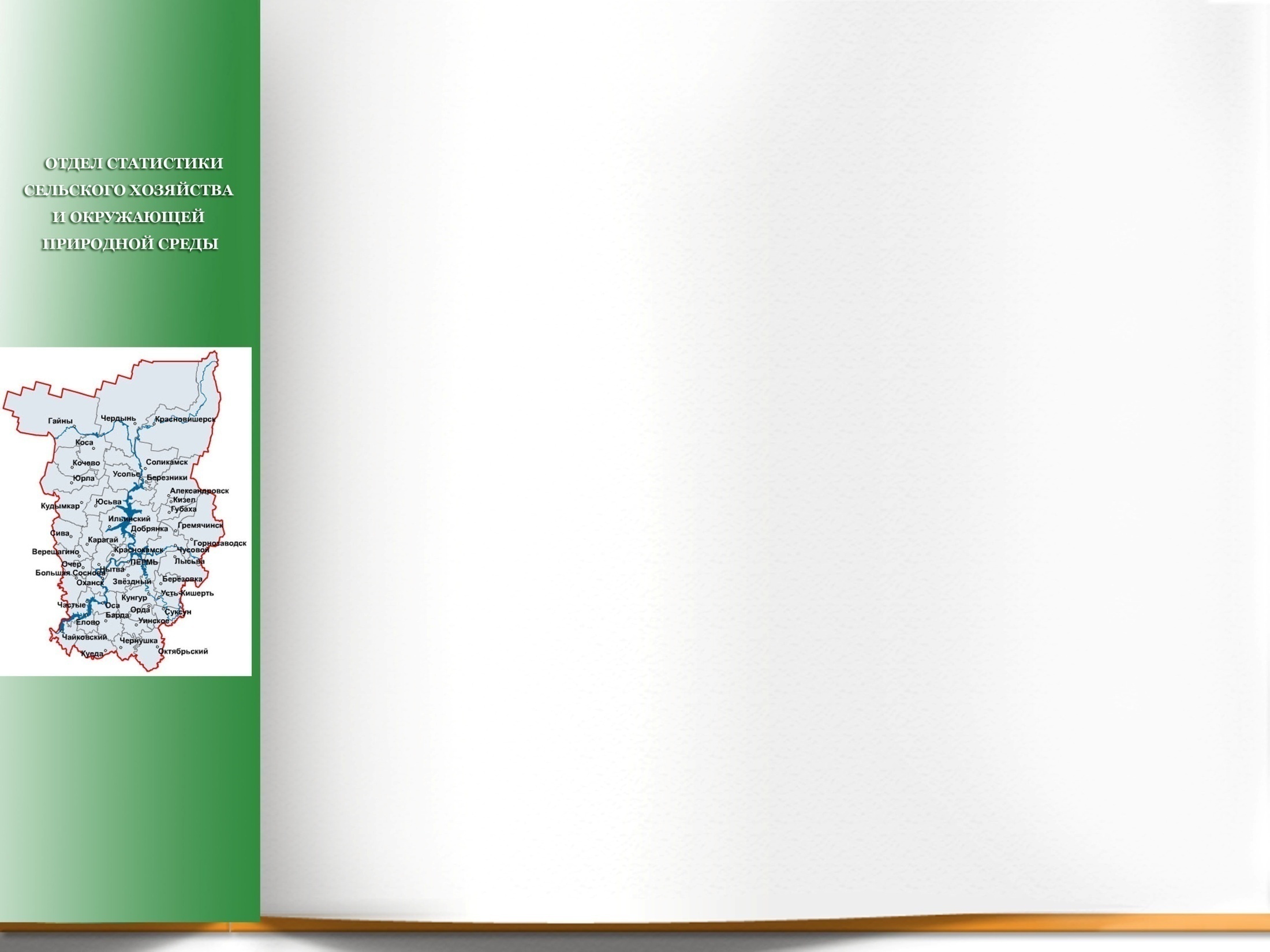 Методы сбора первичных данных
по сельскохозяйственным организациям – представление респондентами информации с использованием форм МЧД (машиночитаемых документов) или в электронном виде через систему web-сбора Росстата;

по крестьянским (фермерским) хозяйствам и индивидуальным предпринимателям – опрос переписчиком с использованием форм МЧД, а также представление сведений респондентами в электронном виде через систему web-сбора Росстата;

по некоммерческим объединениям граждан – опрос переписчиком с использованием форм МЧД;

по личным подсобным и другим индивидуальным хозяйствам граждан – в основном опрос переписчиками с использованием планшетных компьютеров, в отдельных районах –  с использованием форм МЧД.
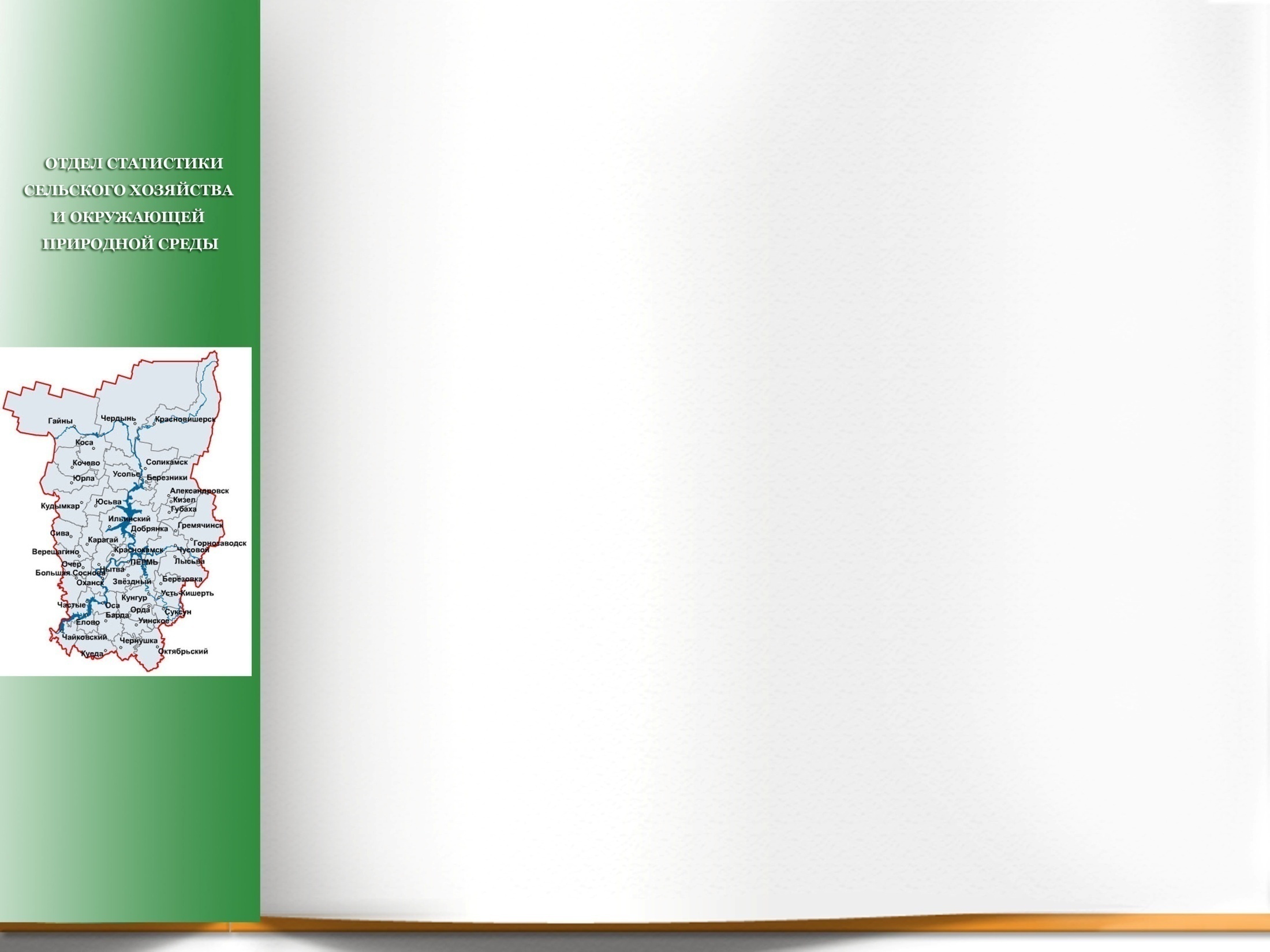 Основные источники формирования списков объектов переписи
Генеральная совокупность 

Статистический регистр хозяйствующих субъектов

Похозяйственные книги сельских  администраций

Другие административные источники
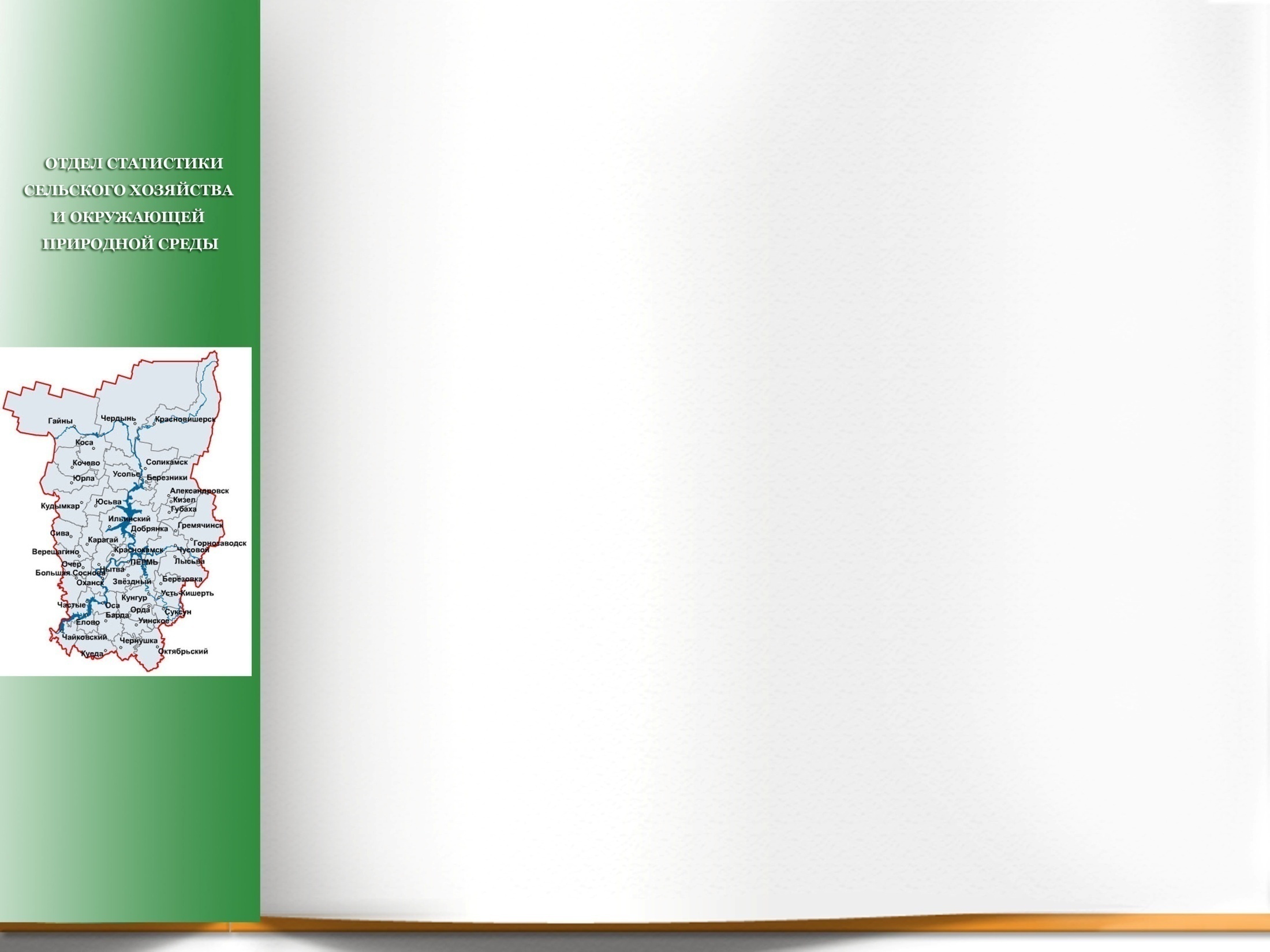